Synapse structure and remodelling
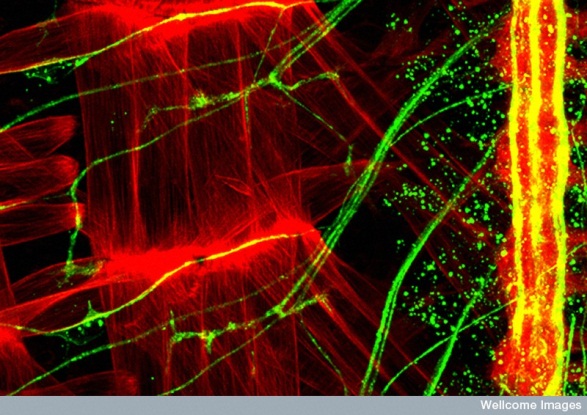 (Credit Dr Andrea H. Brand, Wellcome Images)
General Learning objectives of this Lecture
To understand:
 a synapse - structure and function, diversity
 the process and mechanisms of synaptogenesis
 synapse maturation
 synapse plasticity and its importance to brain function
Synapse structure
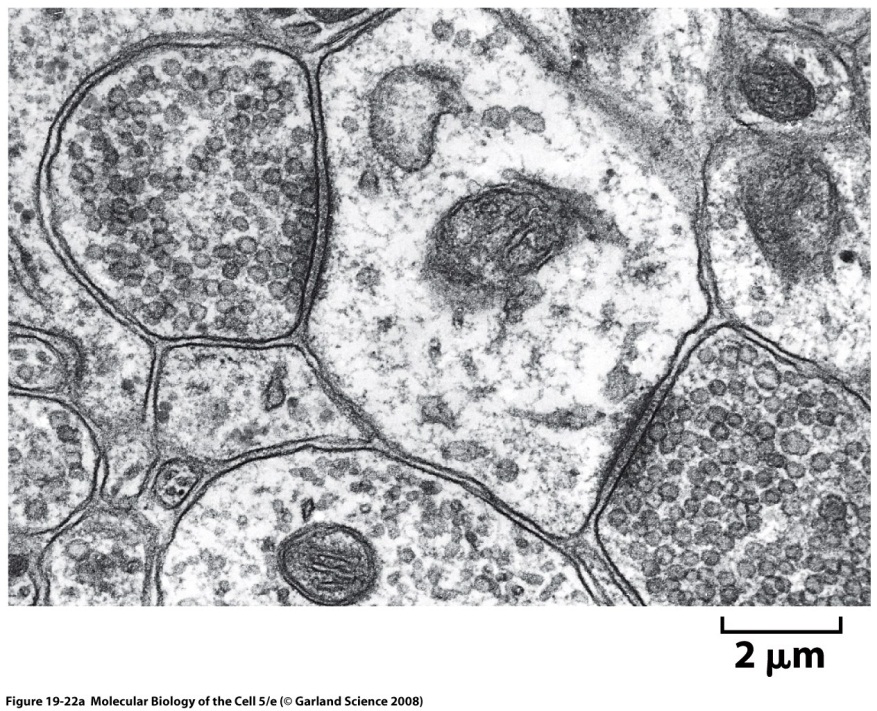 Why study synapses?
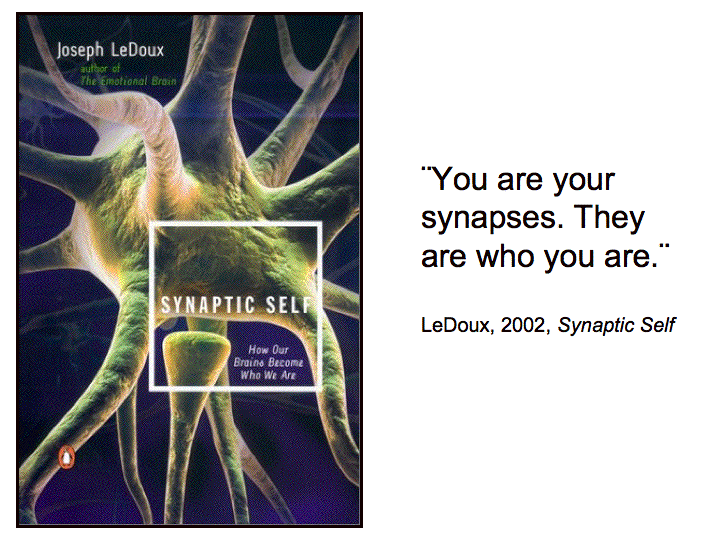 Complex!
Human brain has about 84 billion neurons, 1000-10,000 synapses per neuron
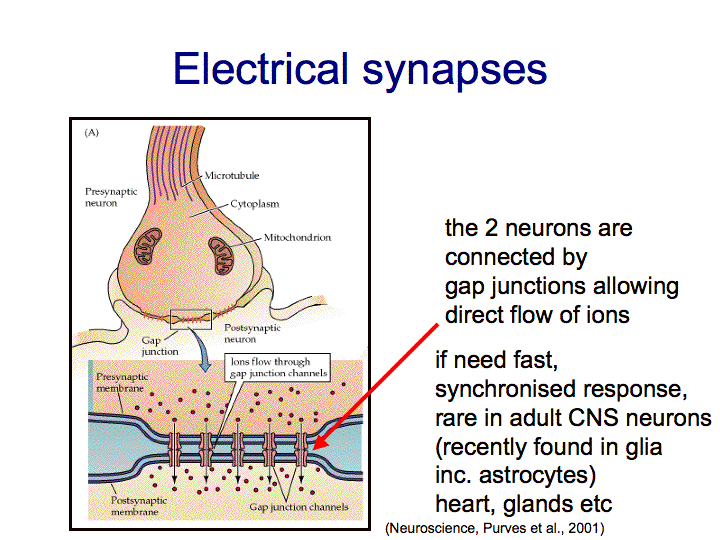 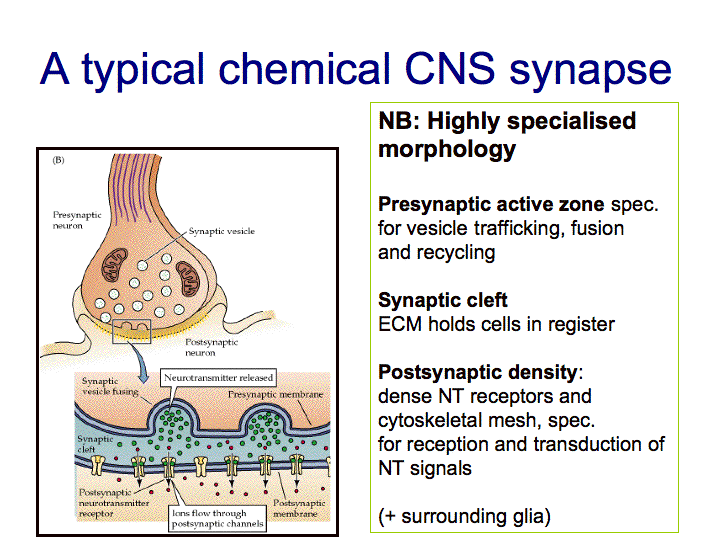 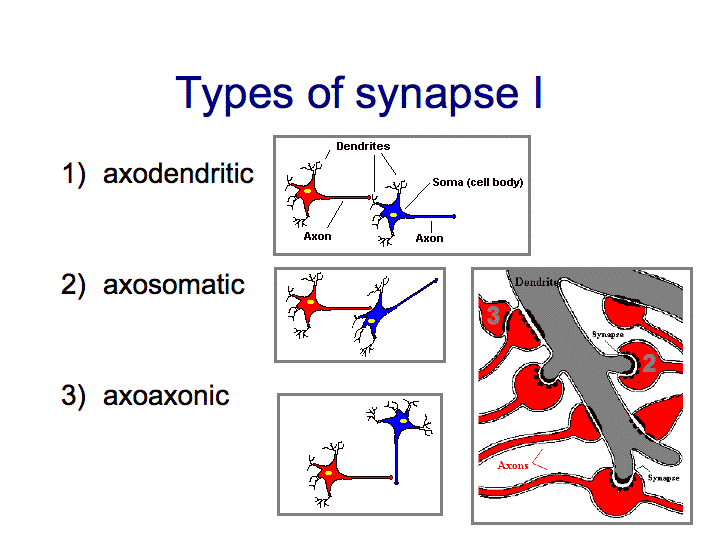 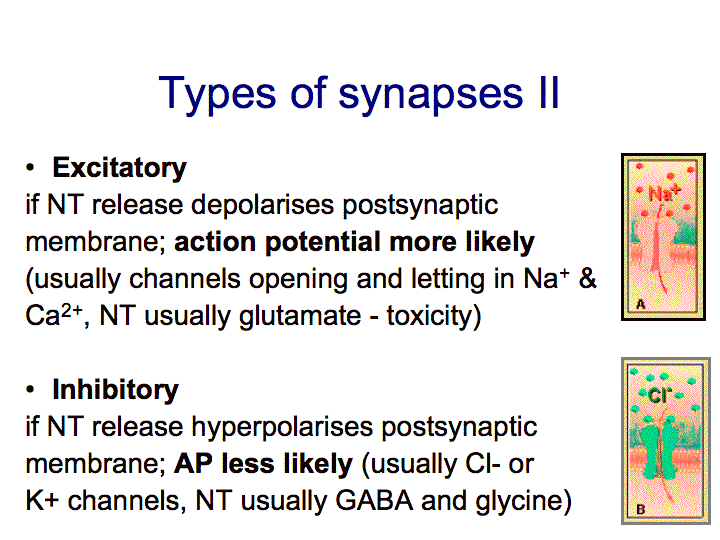 Synaptogenesis
rapid 

numerous

most during early postnatal period 

not hardwired
Initial contact
Axon growth
Guidance

Exploratory growth cone
Filapodia

http://www.ipmc.cnrs.fr/~duprat/neurophysiology/video.htm
Developing a synapse
Pre and post synaptic events
Local protein synthesis
Adhesion

Cytoskeleton remodelling
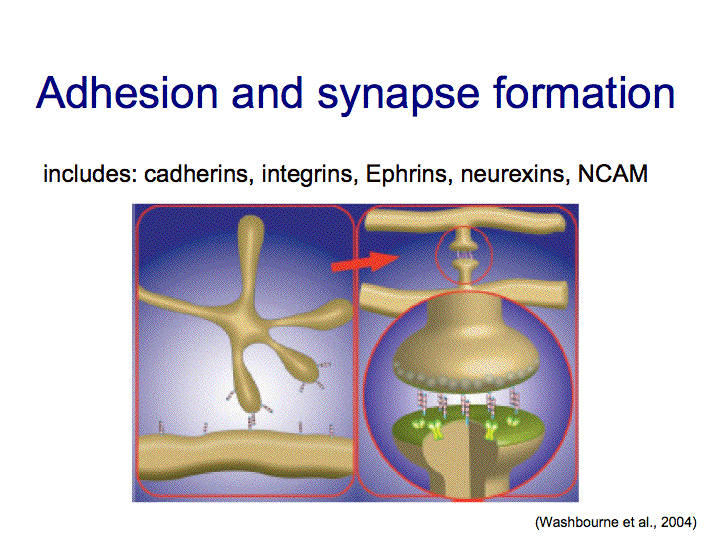 match neurons
holds together 
keep all components in the synaptic region
Adhesion
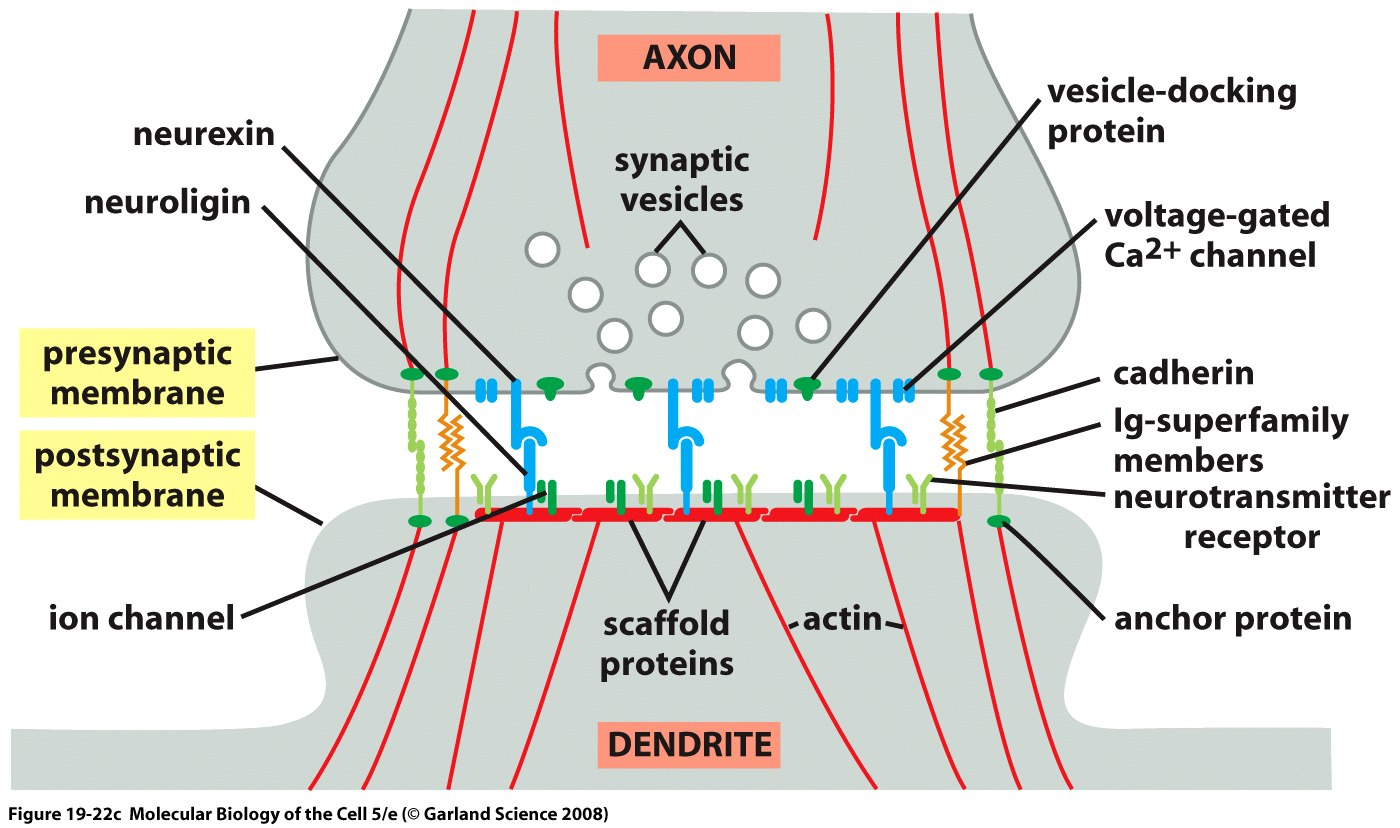 In vitro and in vivo experiments
Scaffold proteins at synapses
Can link to the cytoskeleton
100s of proteins (diversity, robustness and flexibility)
Clinical relevance:  psychiatric disorders?
E.g. point mutation in Neuroligin-3 linked to autism

e.g. Neuroligin-2 null mice: inhibitory synapses dysfunction and they are more anxious 

(review: Neuroligins and neurexins link synaptic function to cognitive disease, Nature. 2008 Oct)
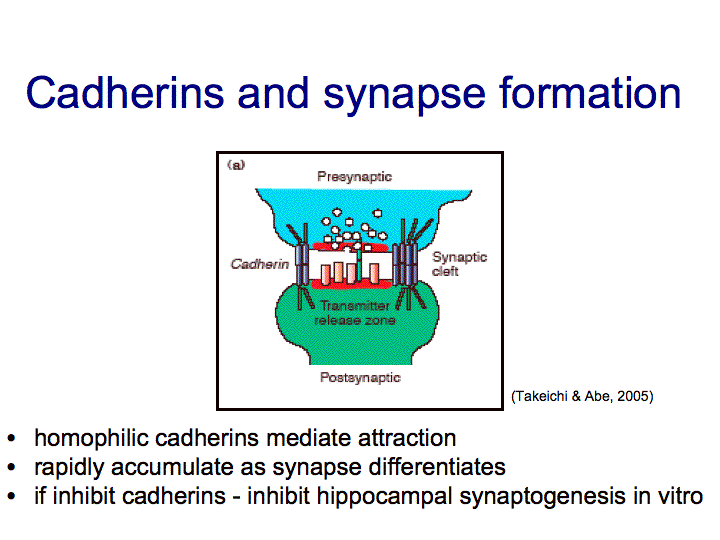 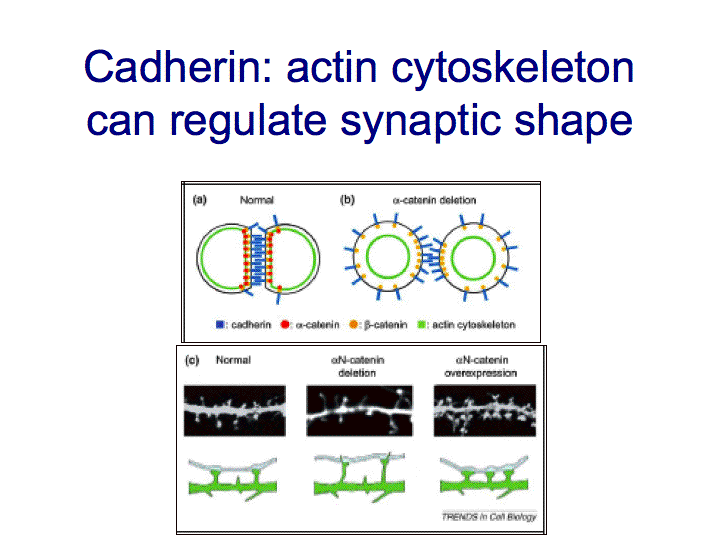 Some remaining synaptic adhesion questions
Neural activity regulate the cadherin/actin complex?

What is the role of the different adhesion proteins subtypes  (inc 20+ cadherin subtypes)?

 Can/does adhesion regulate neuronal gene transcription?
15 minute break
Relax
Meet your neighbours
Review your notes
Ask questions
Synapse maturation
Pre synapses
Post synapse inc NT receptors
Electrical activity
Extrinsic factors
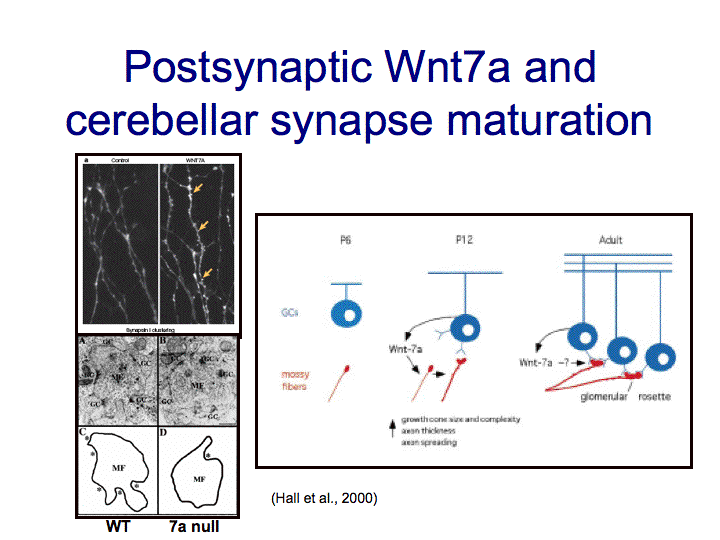 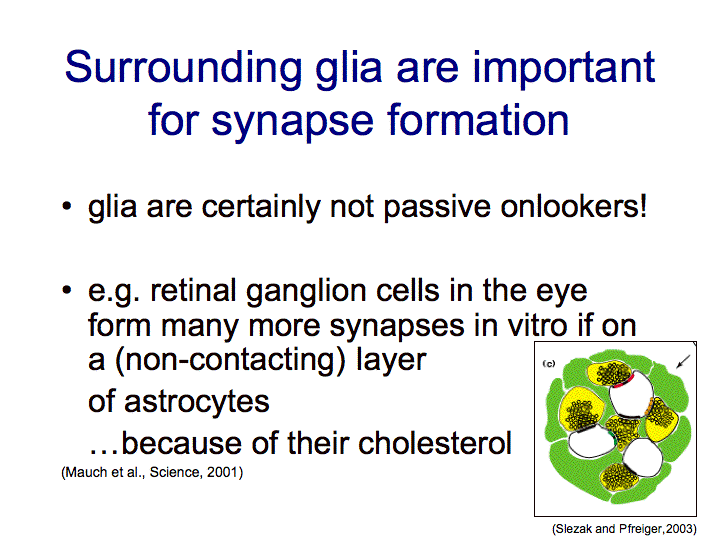 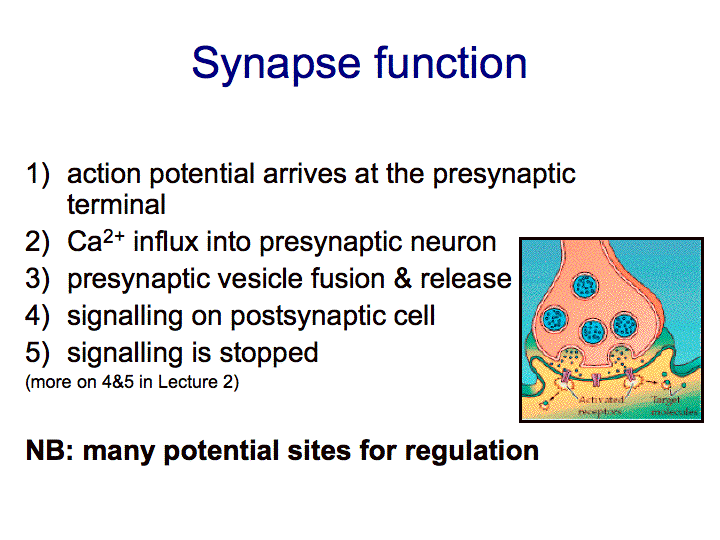 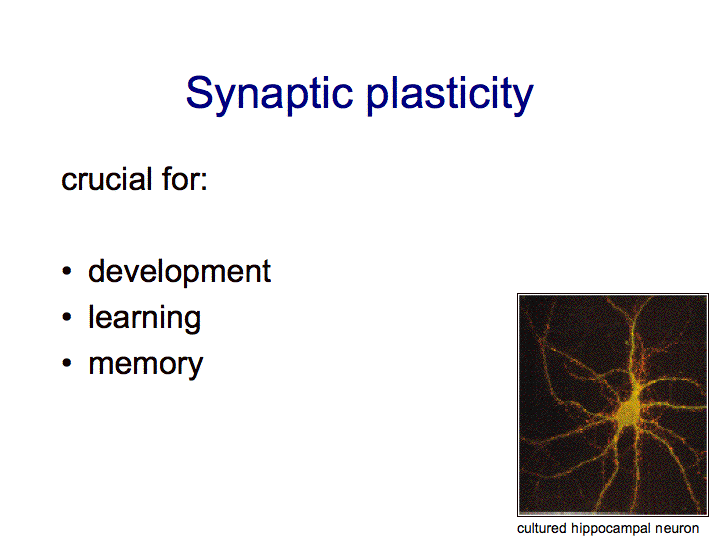 Synapse modulation
morphological changes inc. adhesive and ECM 

extrinsic factors, from glia and neurons: neurotrophins, Wnts etc

activity-induced changes

Can involve local protein synthesis (e.g. LTP in Hippocampus: polyribosomes shift from shaft to spines in dendrite & PKMzeta mRNA)
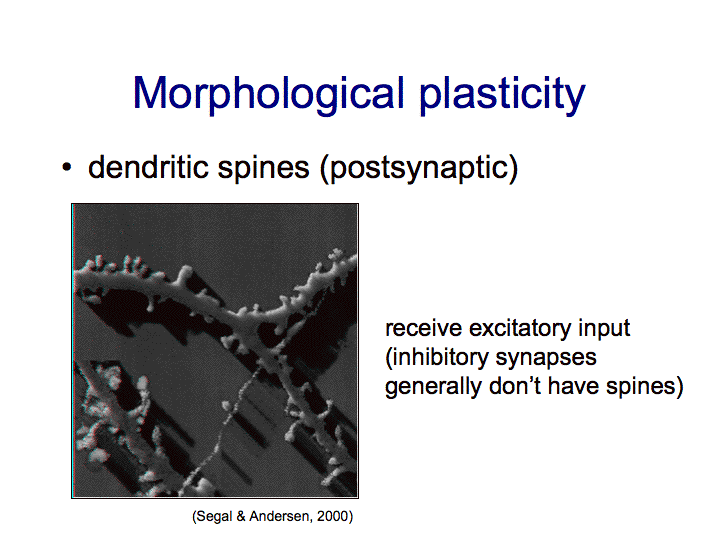 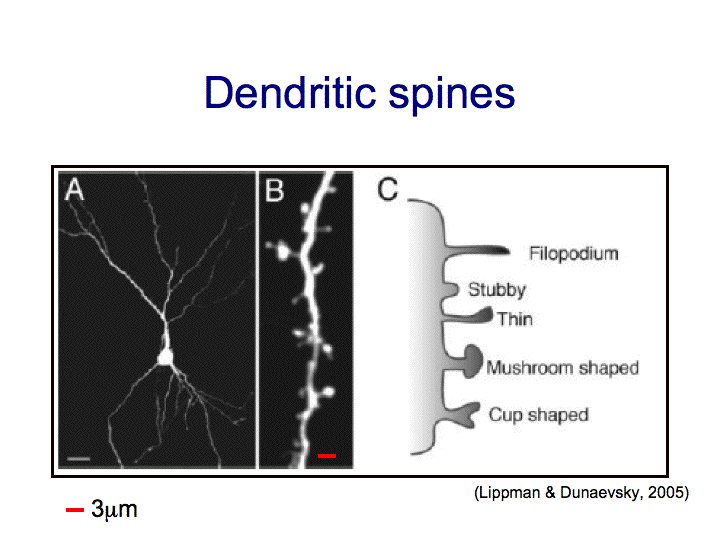 How do spines develop on the postsynaptic neuron?
??
spine can develop before synapse (adult mouse cortex, Knott et al., 2006)
Pre and post synaptic dep and independent

size of spine head correlates with synaptic strength
local Ca2+ signalling
Dendritic spines are very dynamic
presynaptic cell does not move

move even when a synapse has matured: why? 
To regulate synaptic function? Regulate local Ca2+ signalling?

actin-based
could regulate actin-bound molecules e.g. CaMKII (poss. involved in LTP)
Regulating spine morphology
Synaptic activity NTs etc.
PSD proteins
Adhesion
Cytoskeleton
Glial wrappings
N Cadherin can promote spine stability
Mendez et al., J. Cell Biology 2010 
Expt: Biolistics in hippocampal slice cultures
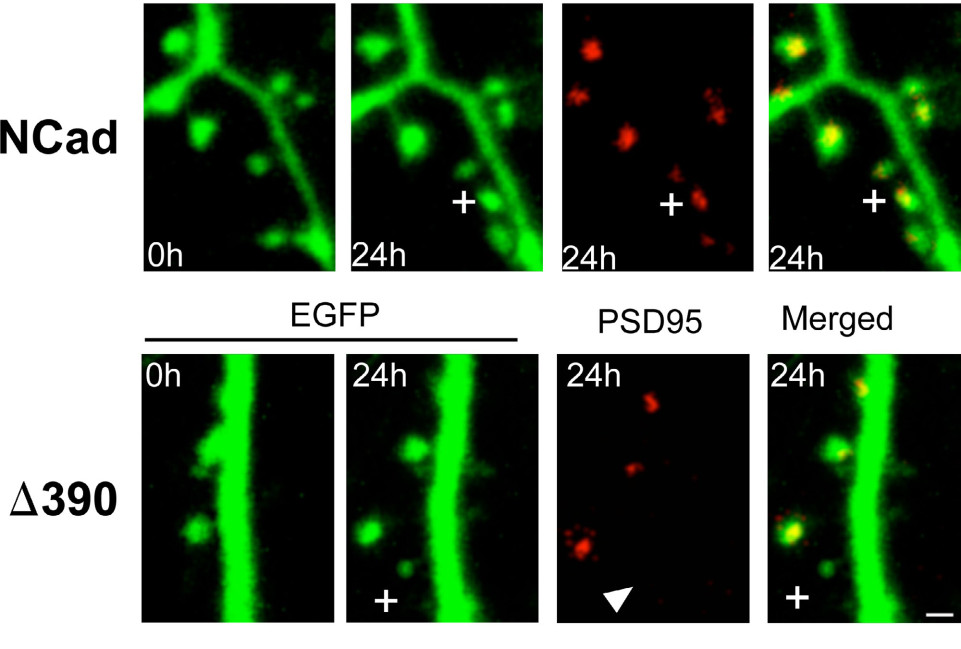 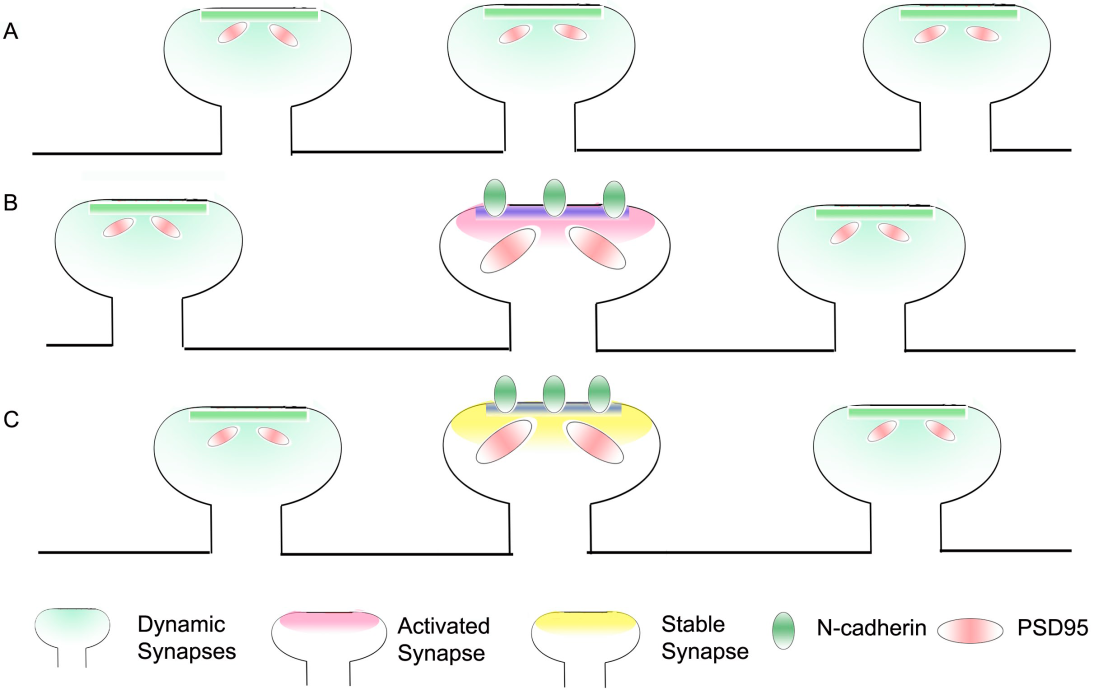 (390 mutant N-Cad lacks extracellular domain)
(Comment by Arikkath, J Cell Biology 2010)
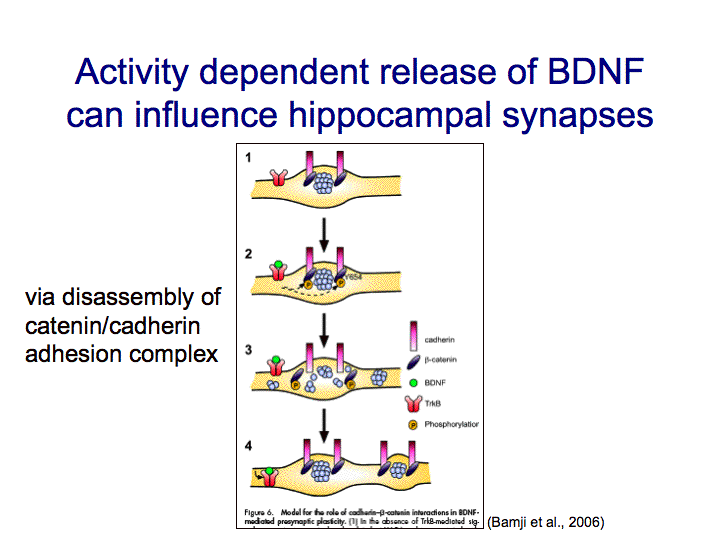 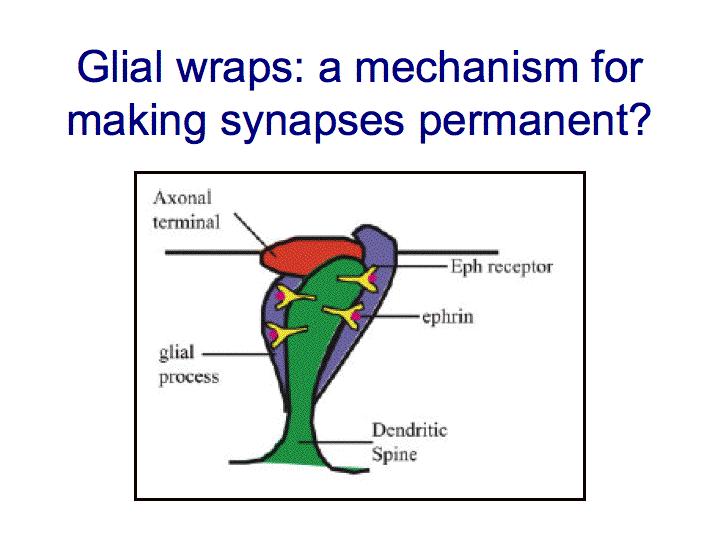 (Review:The mystery and magic of glia: a perspective on their roles in health and disease. Barres BA.
Neuron. 2008)
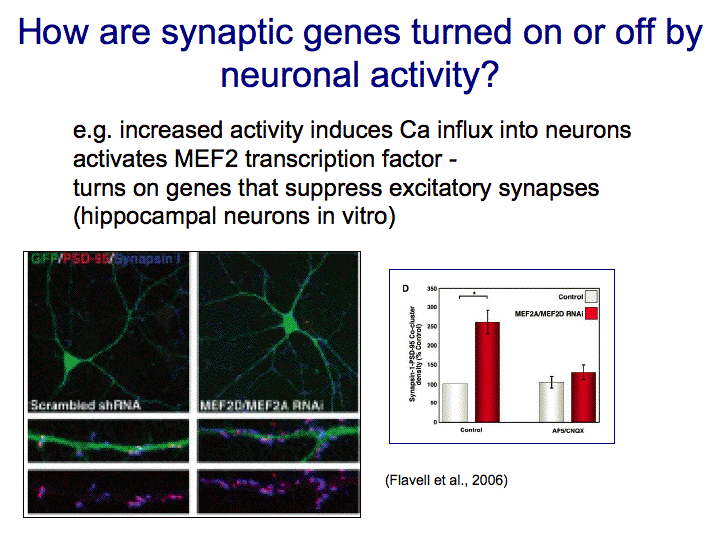 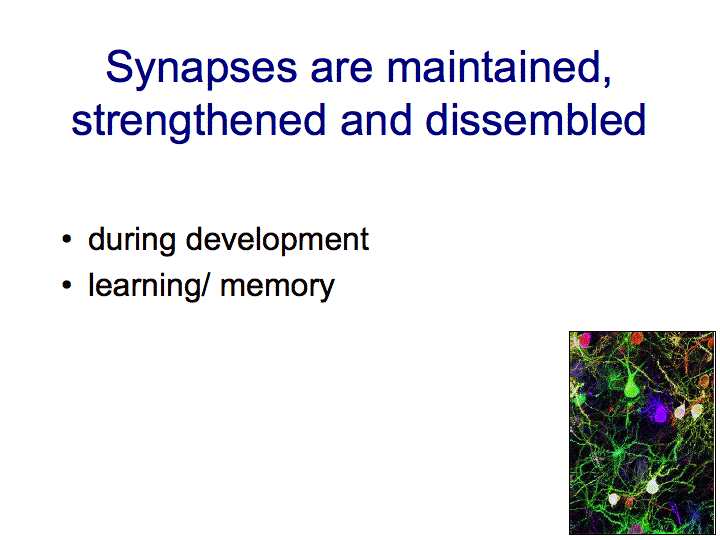 Activity regulated modulation of synaptic strength
Change synapse strength in response to afferent activity: LTP and LTD
‘silent’ synapses are reawakened or culled
  others can be silenced (LTD = ‘forgetting’?)
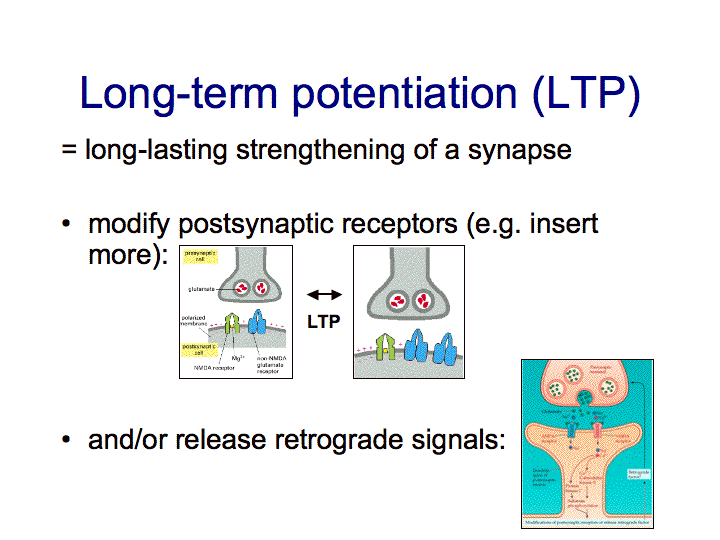 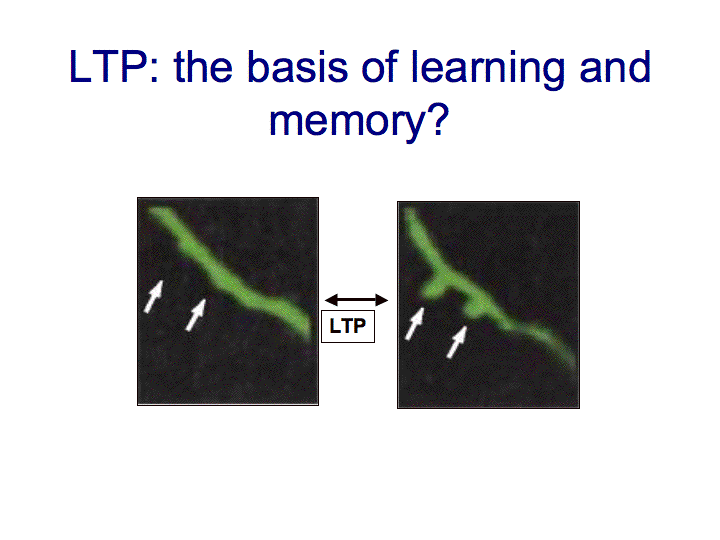 LTD: the basis of forgetting?
LTD = Long-term depression
weakening of a synapse for hours-days
studied in the cerebellum and hippocampus
probably based on a reduction in NT receptors on postsynaptic neuron
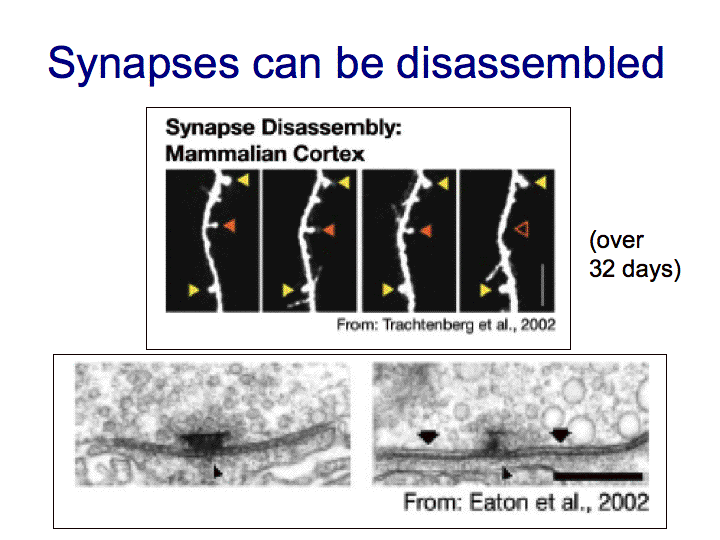 Refining neural circuits
Complement tags 
unwanted synapses in mice
(Stevens et al., Cell 2007)

Drosophila: caspase activity after dendrites severed
= ‘pruning’, marks dendrites for phagocytosis
(Williams et al., Nature Neuroscience, Oct 2006)



Is mechanism similar 
in humans?
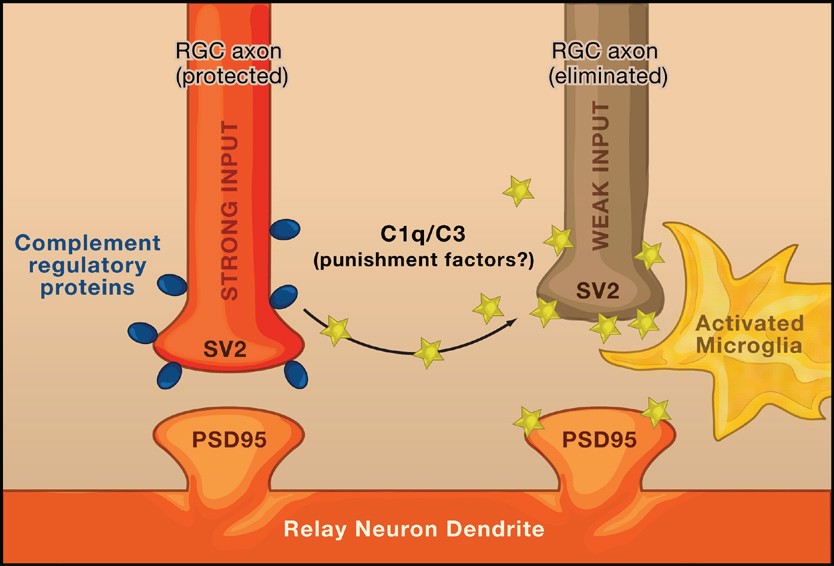 (Fourgeaud & Boulanger LM, Cell 2007)
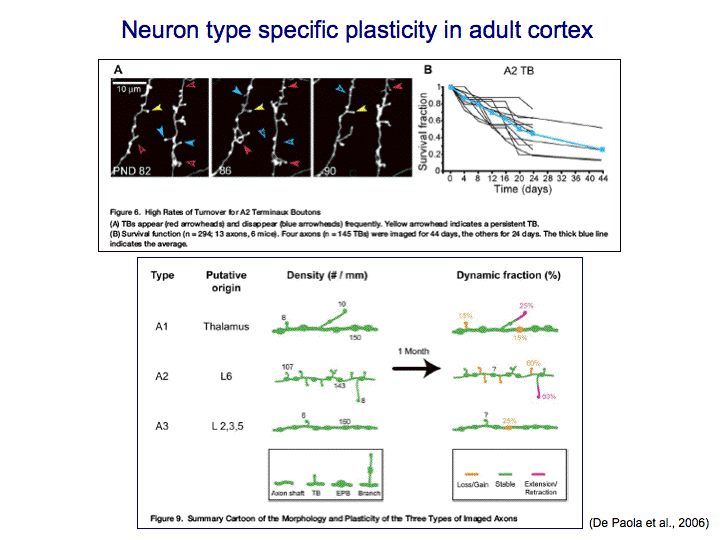 Synapses can stabilise axon branches
Meyer and Smith, J. Neurosci. 2006: Filmed Zebrafish retinal ganglion cells in situ 
red = axons green =presynaptic vesicles








very dynamic turnover of axons and vesicles
synapse at site of new branches
stable branches had synapses
branches did not retract beyond a synapse
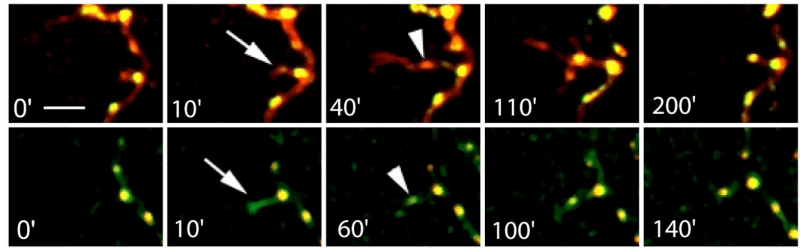 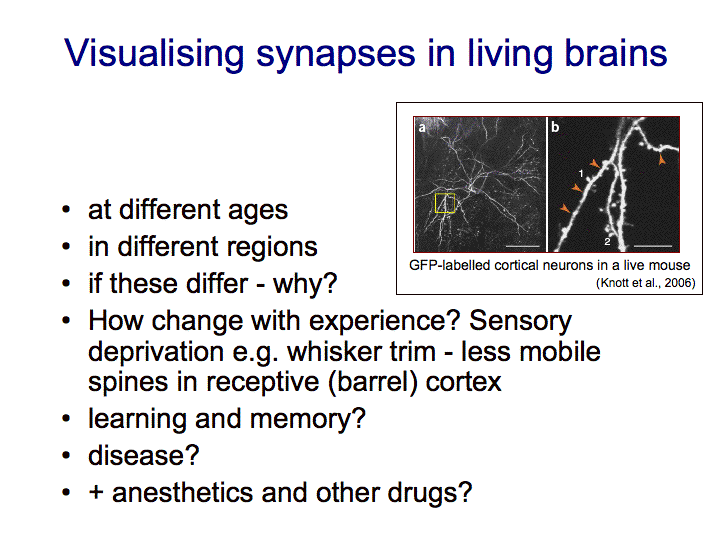 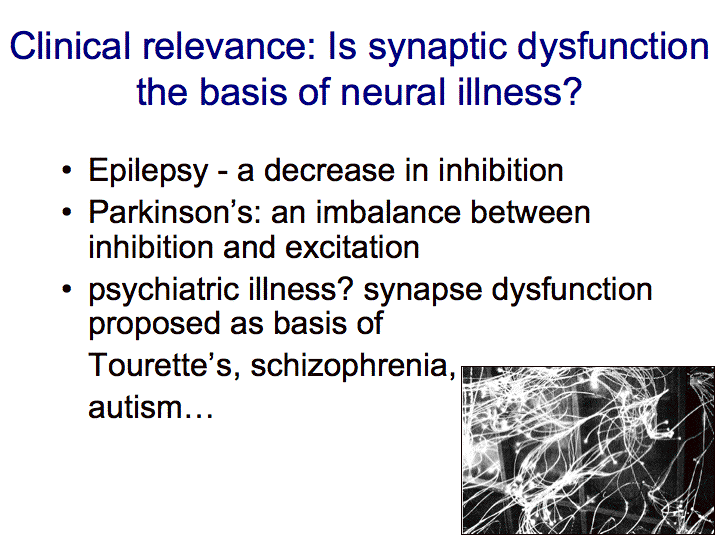 Next steps
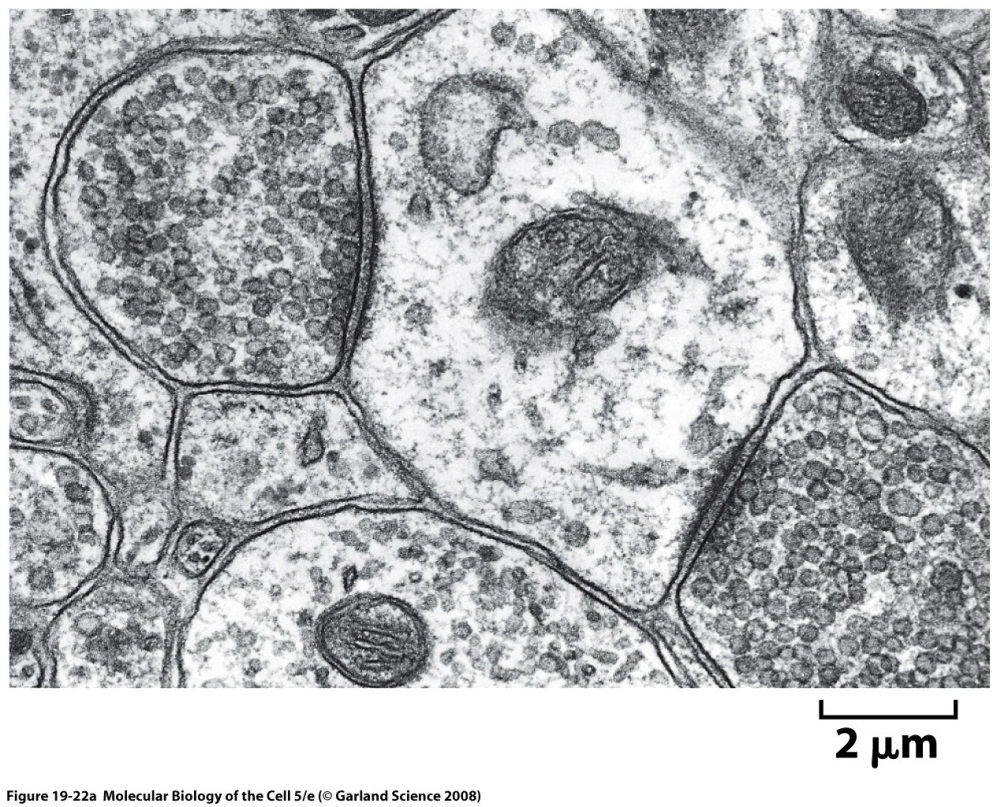 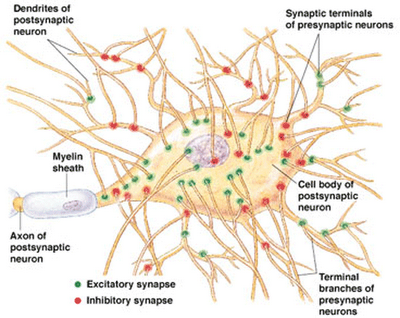 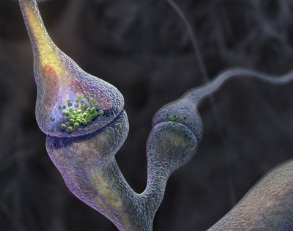 The ‘connectome’
Learning outcomes
Define a synapse and its functions
Describe the structure of a typical chemical synapse in the CNS 
Describe the events that occur in the pre- and postsynaptic regions when an action potential reaches the presynaptic terminal
Describe the role of adhesion in synapse formation and modulation
Describe the role of glia during synapse formation and functioning
Appreciate the plasticity of the synaptic structure, the importance of this to learning and memory and its possible clinical relevance